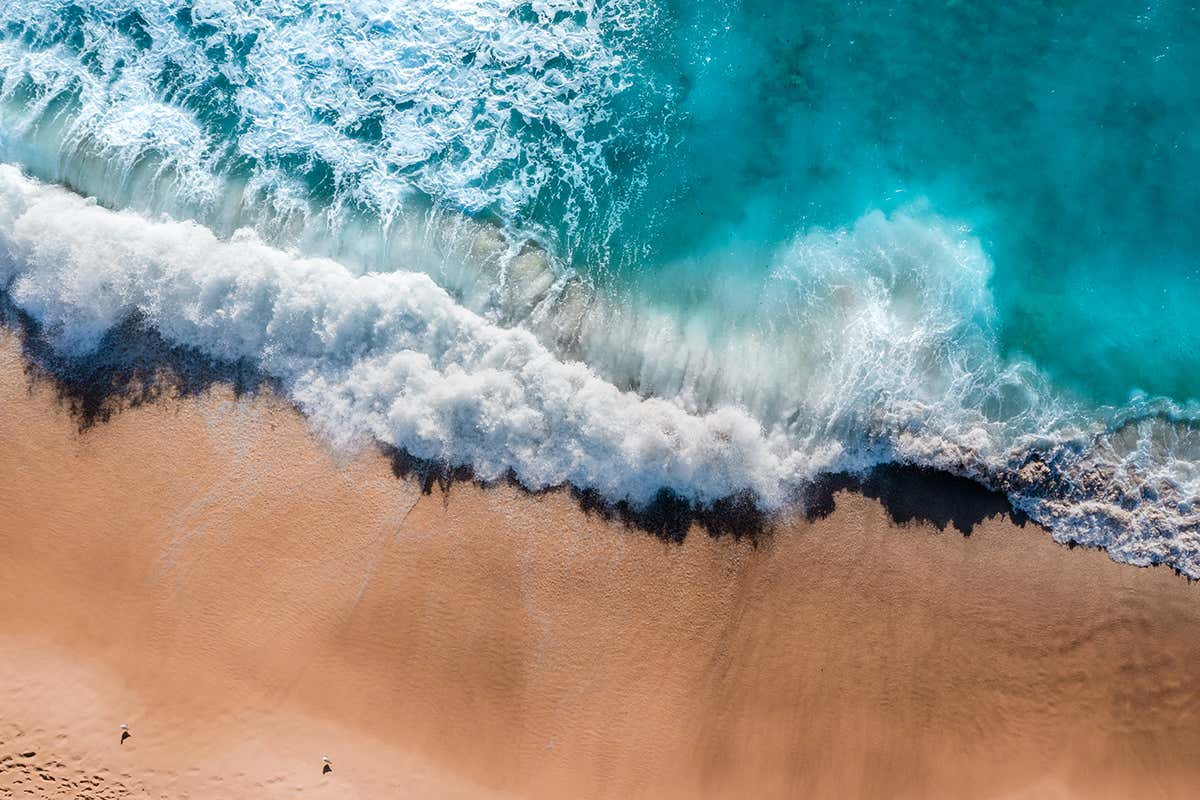 Learning Intention:

Describe the concepts of sand budget and longshore drift
Success Criteria:

Complete Marine Education worksheet ‘3. Shifty sand’
[Speaker Notes: https://www.youtube.com/watch?app=desktop&v=loRr97fOWdg]
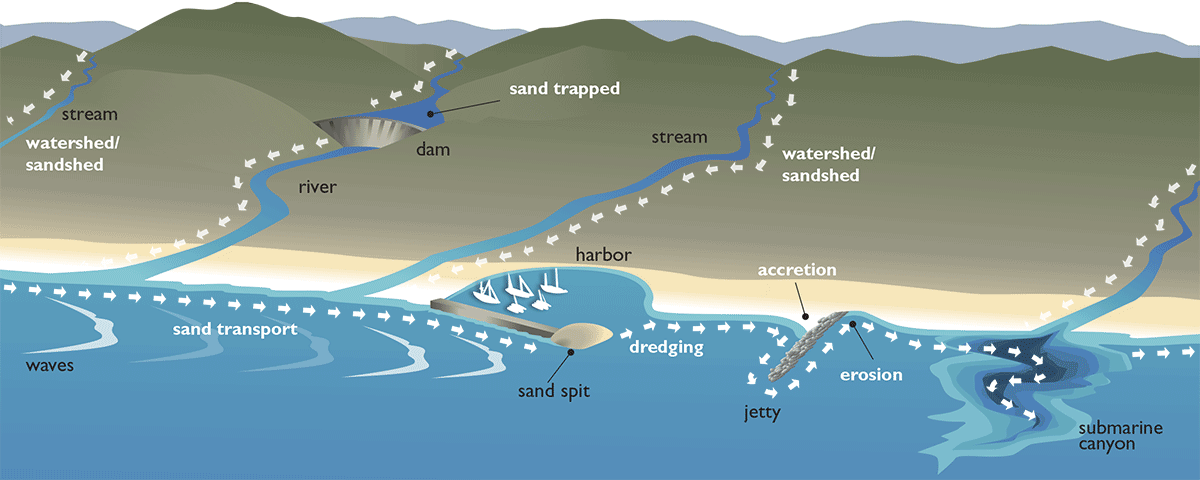 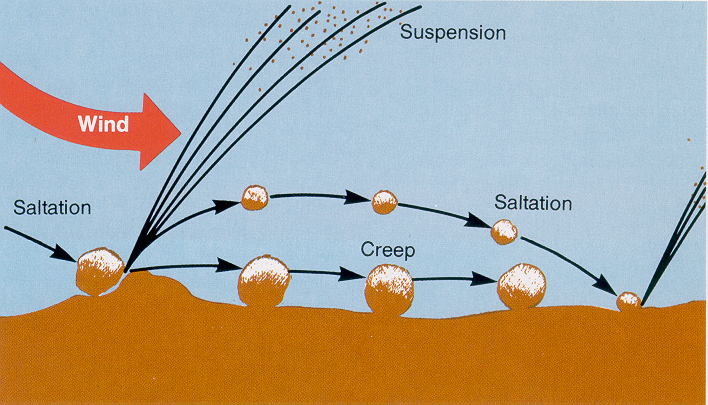 A similar thing occurs in water!
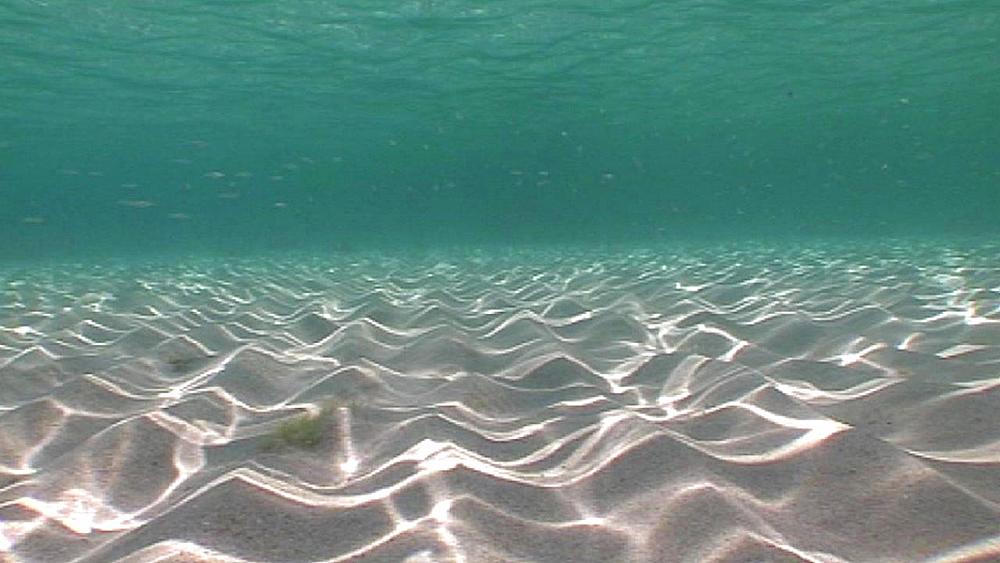 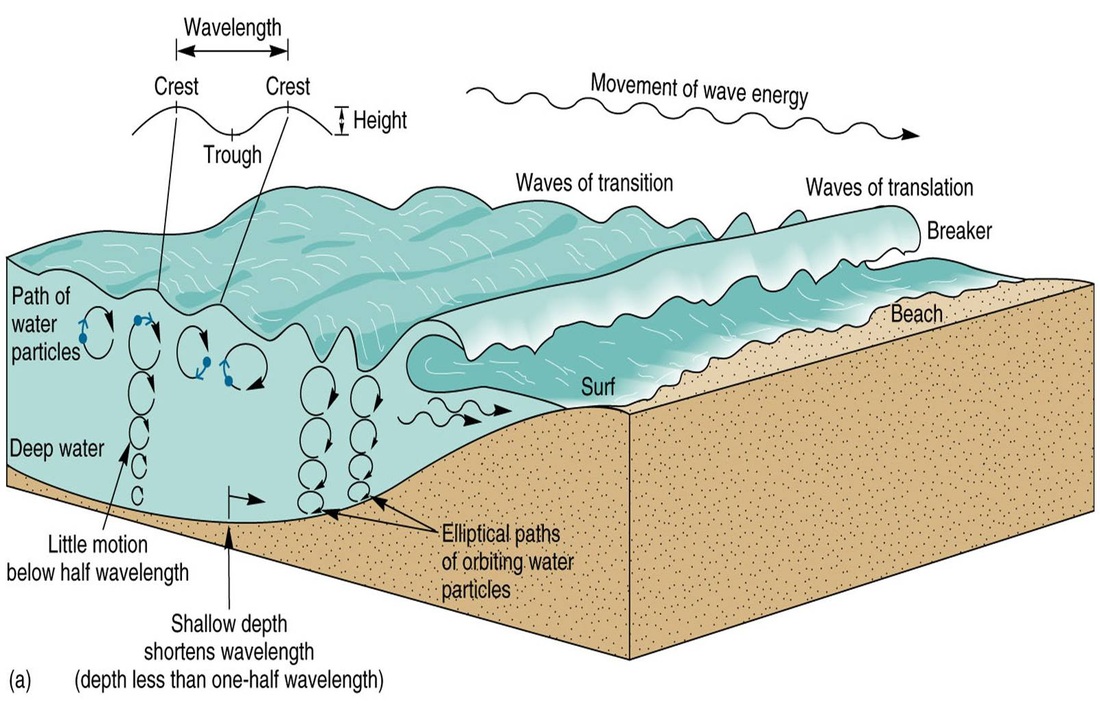 [Speaker Notes: https://www.thegeographeronline.net/coasts.html]
Constructive waves make beaches (calm)
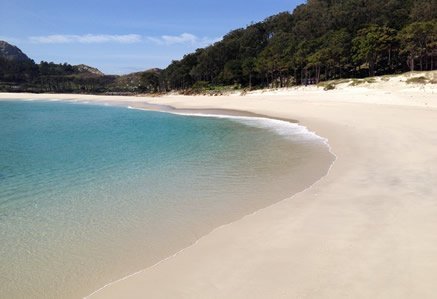 Strong swash
Sand builds (accretion)
Weak backwash
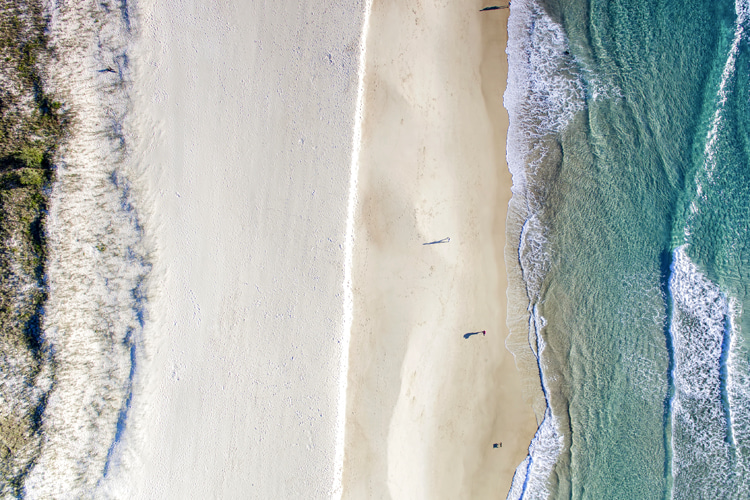 Destructive waves destroy beaches (rough)
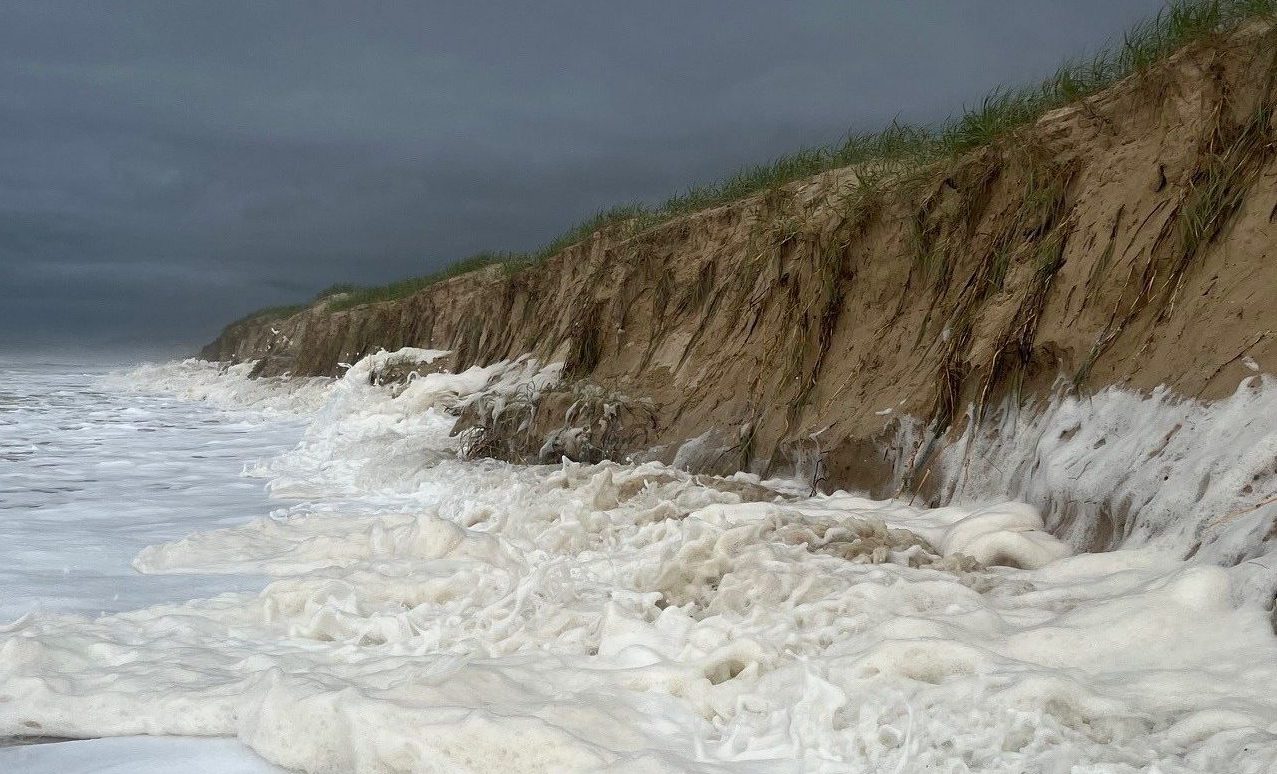 Strong swash
STRONGER backwash
Sand erodes (erosion)
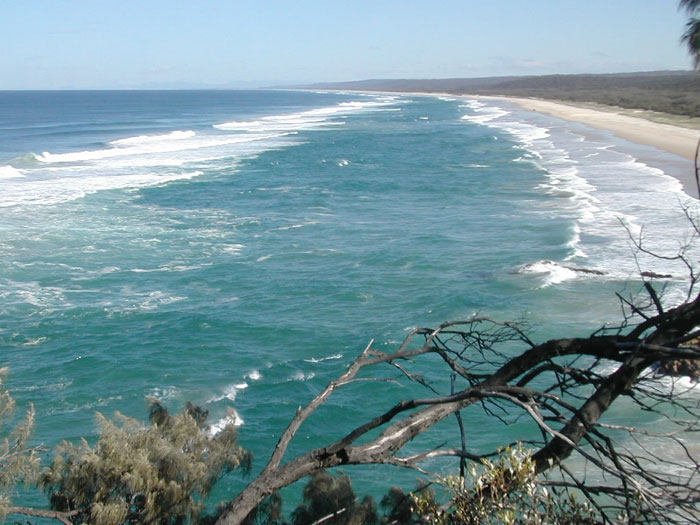 But the sand doesn’t travel far….
usually only about 
100-500m offshore
where the new sand bar makes a new surf break!
When seas calm down (e.g. winter) 
constructive waves return the sand to the beach 
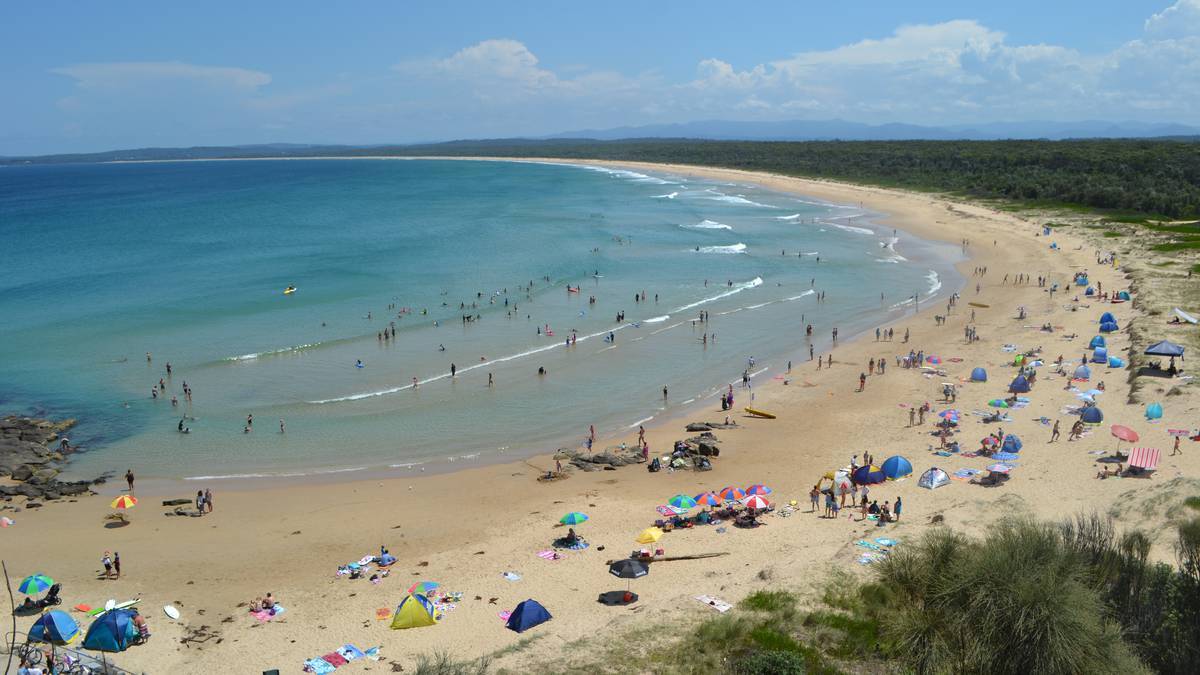 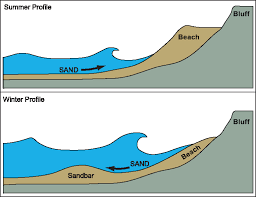 Constructive waves (calm)
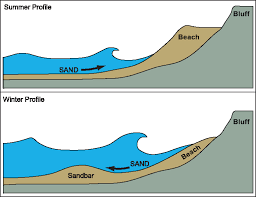 Destructive waves (rough)
Sand Budget

The volume of sand entering 
and leaving a beach
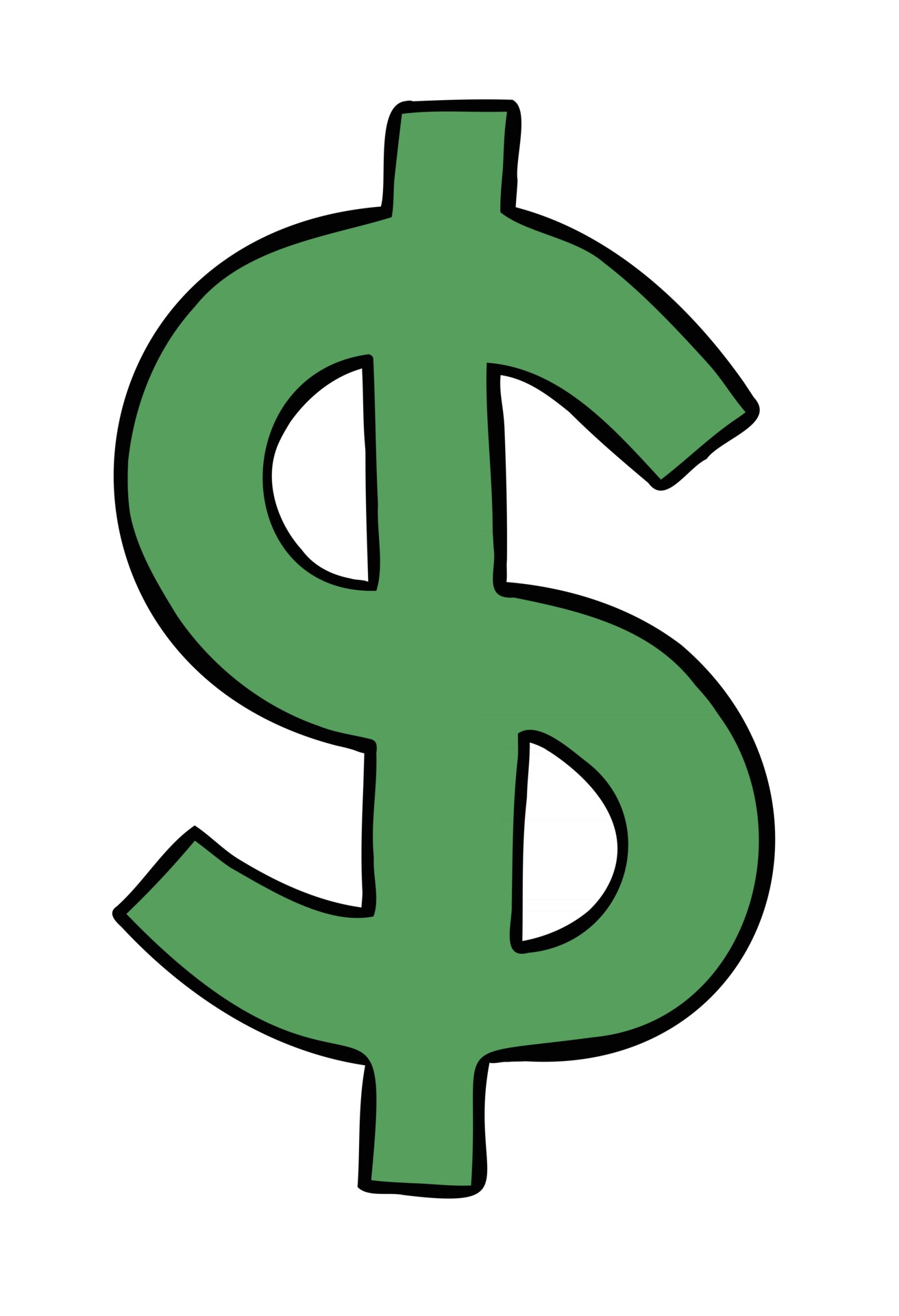 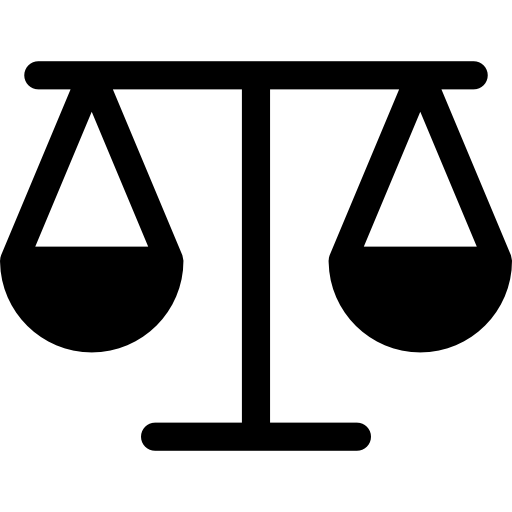 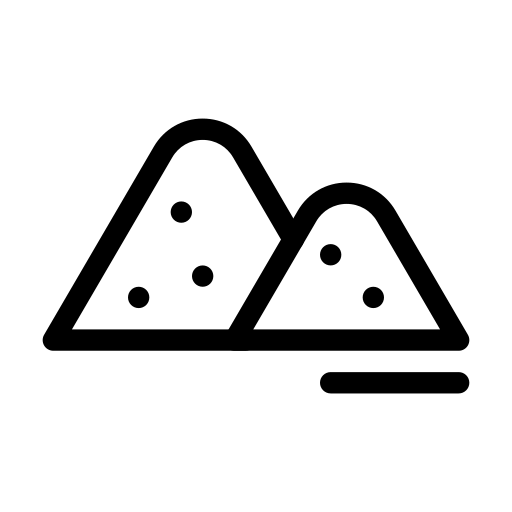 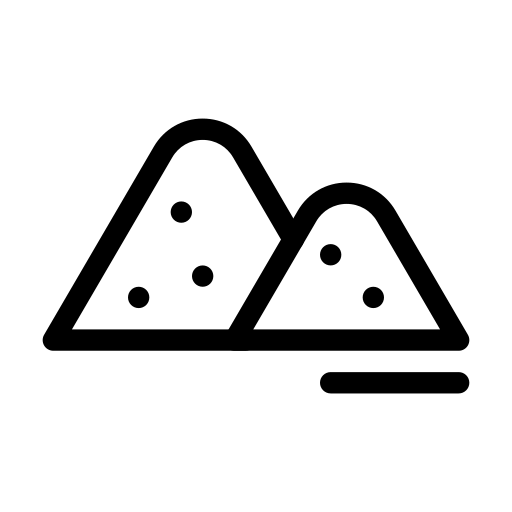 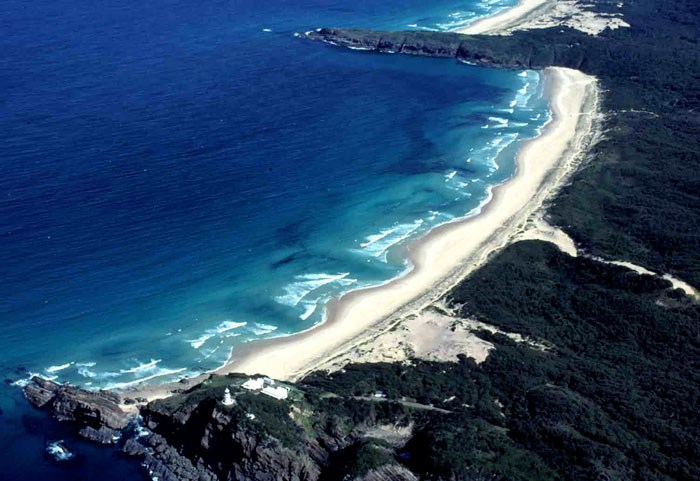 Sand also creeps up the coast via longshore drift
Longshore Drift

A process that slowly transports sand along a coastline, in the general direction of the prevailing wind and waves.
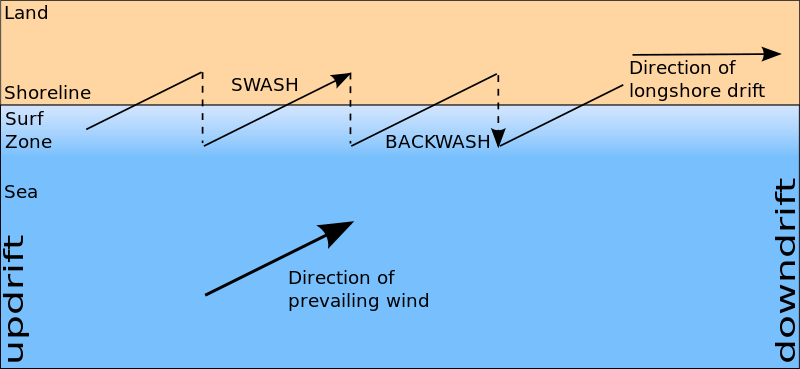 [Speaker Notes: https://commons.wikimedia.org/wiki/File:Longshore_drift.svg]
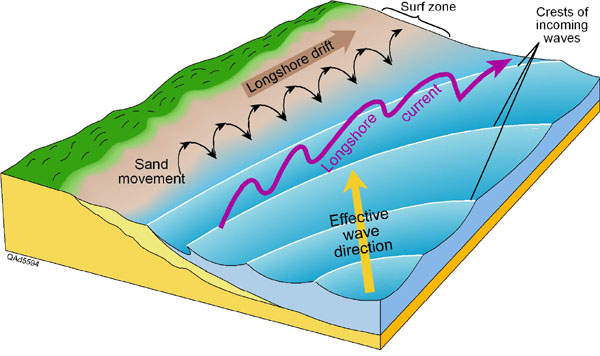 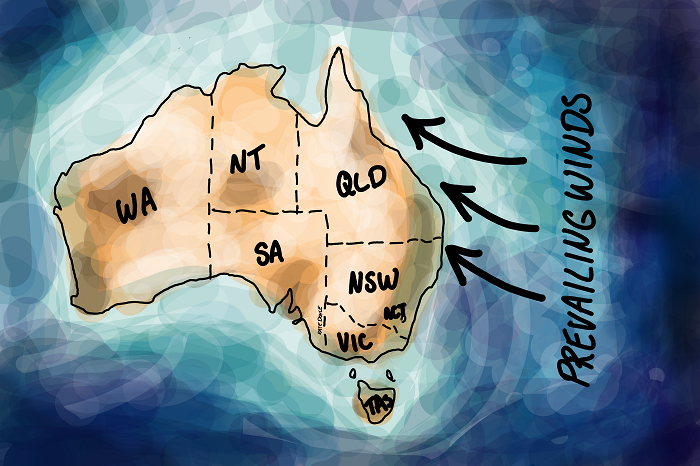 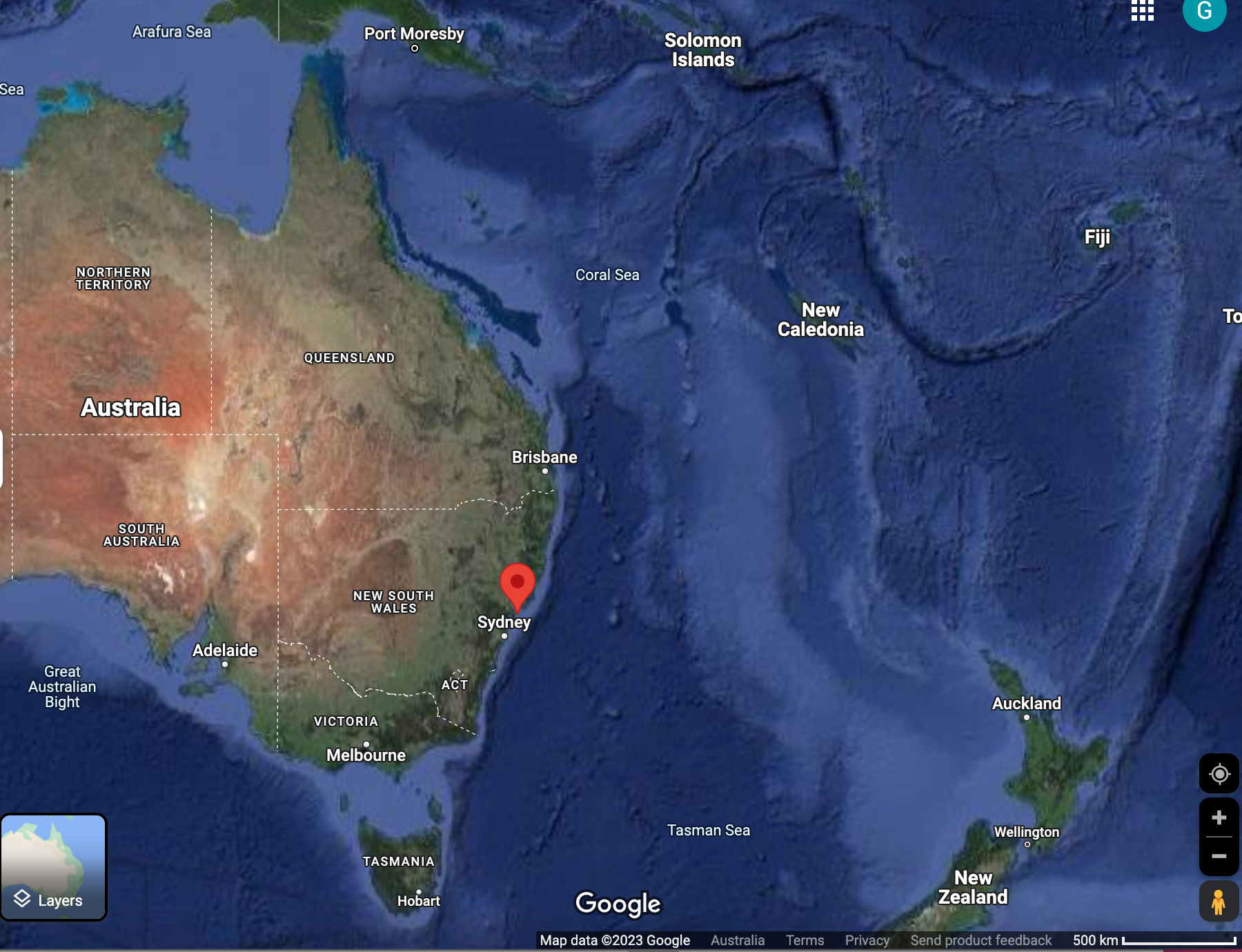 Starting in NSW 

(initially a very long time ago
when sea levels were much lower)
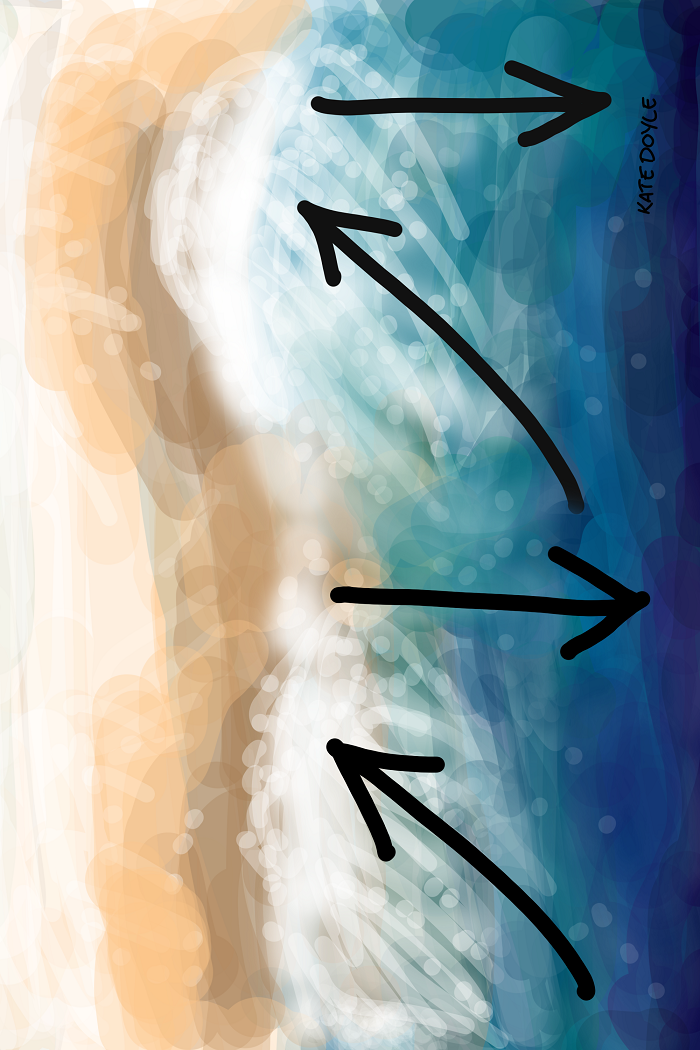 The tiny sand particles travelled down river and out to sea.

Wind-driven currents swept them northbound in a zig-zag motion with the swash and backwash, called longshore drift.
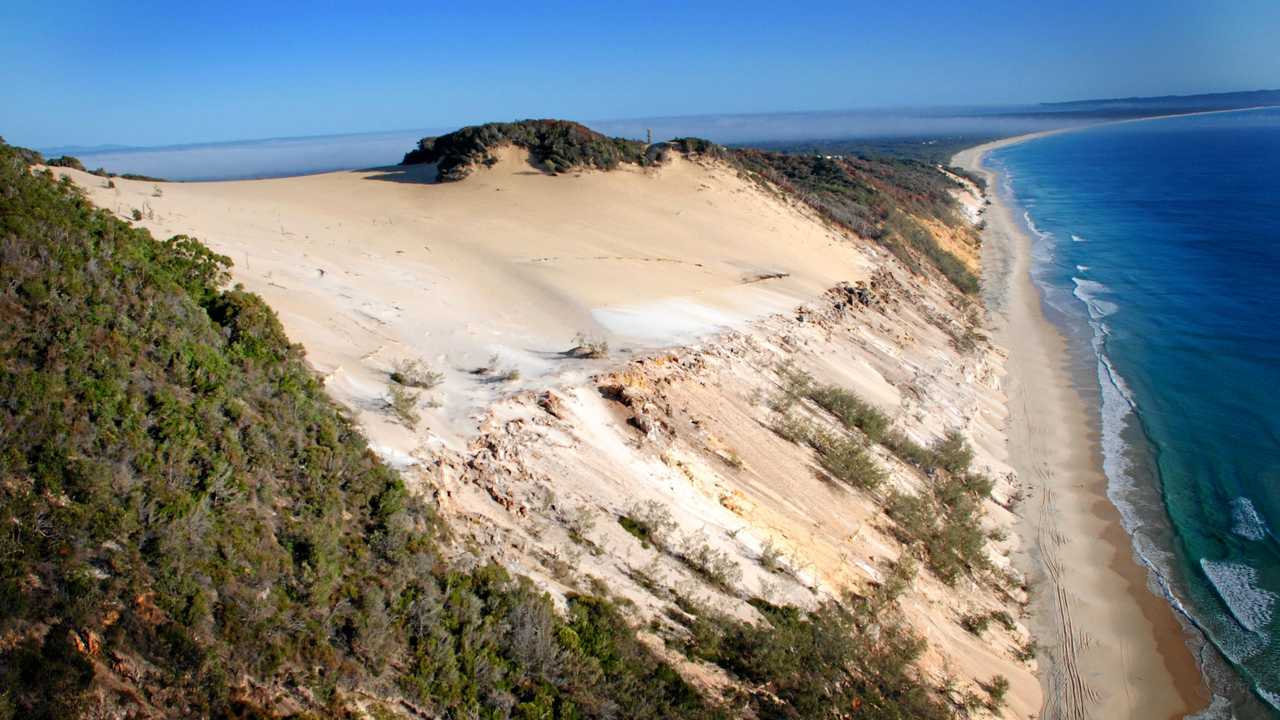 Building some mammoth sand islands in the process… (Moreton, Stradbroke and Fraser Island)
Some of it ending up here…
            Break-sea spit 
North of K’gari (Fraser Island)
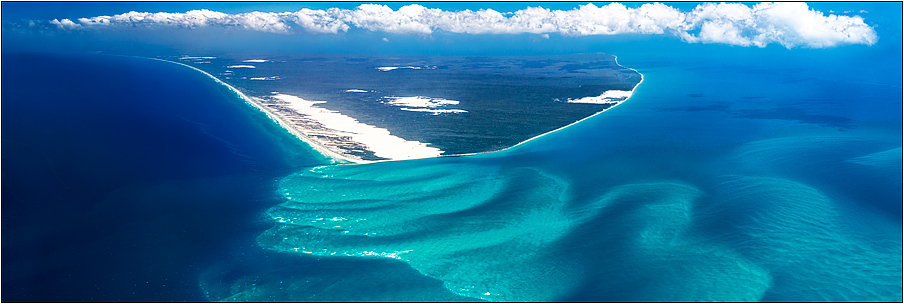 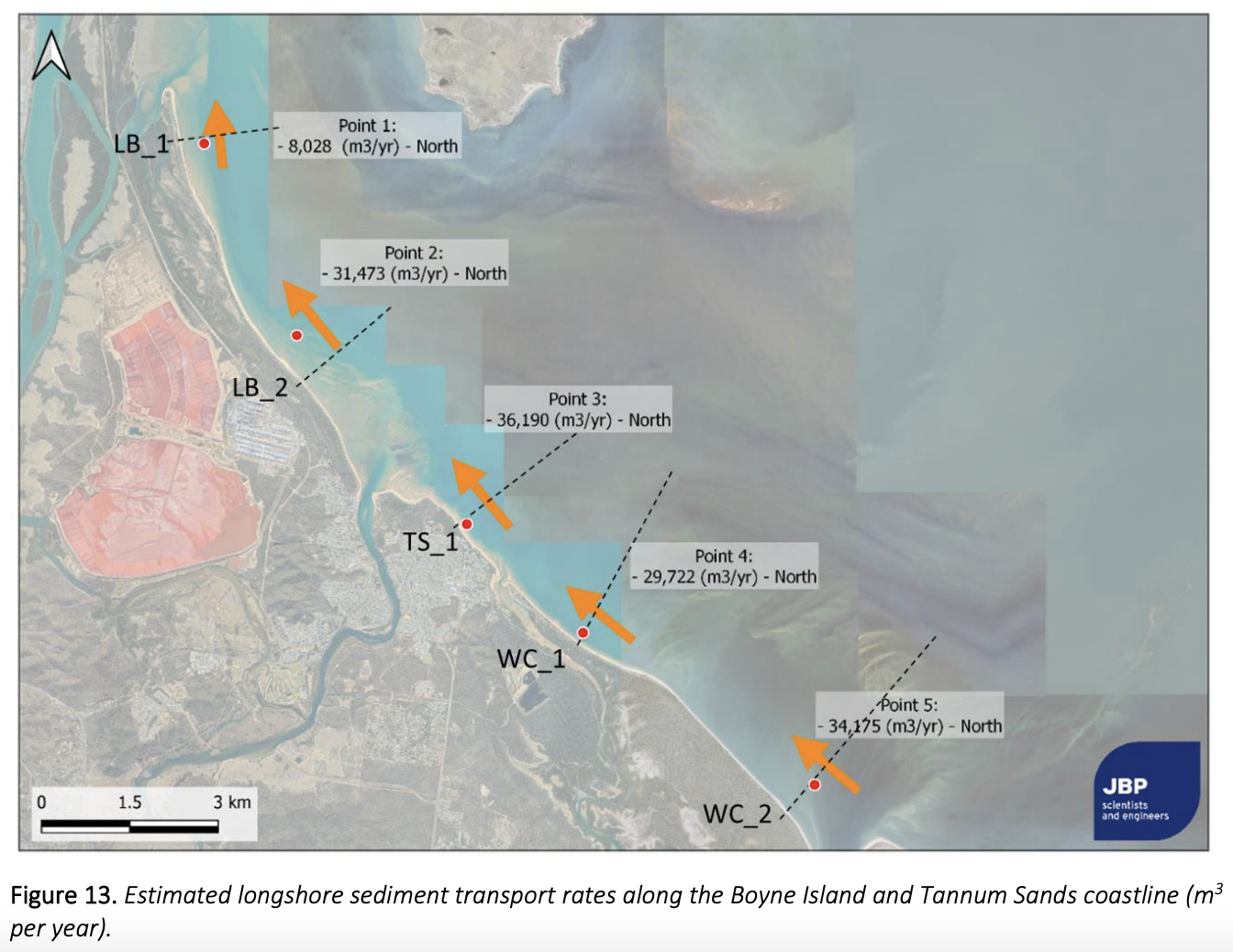 Whilst the rest of the sand continues its journey north
[Speaker Notes: Image: https://www.gladstone.qld.gov.au/coasts-coastal-vegetation]
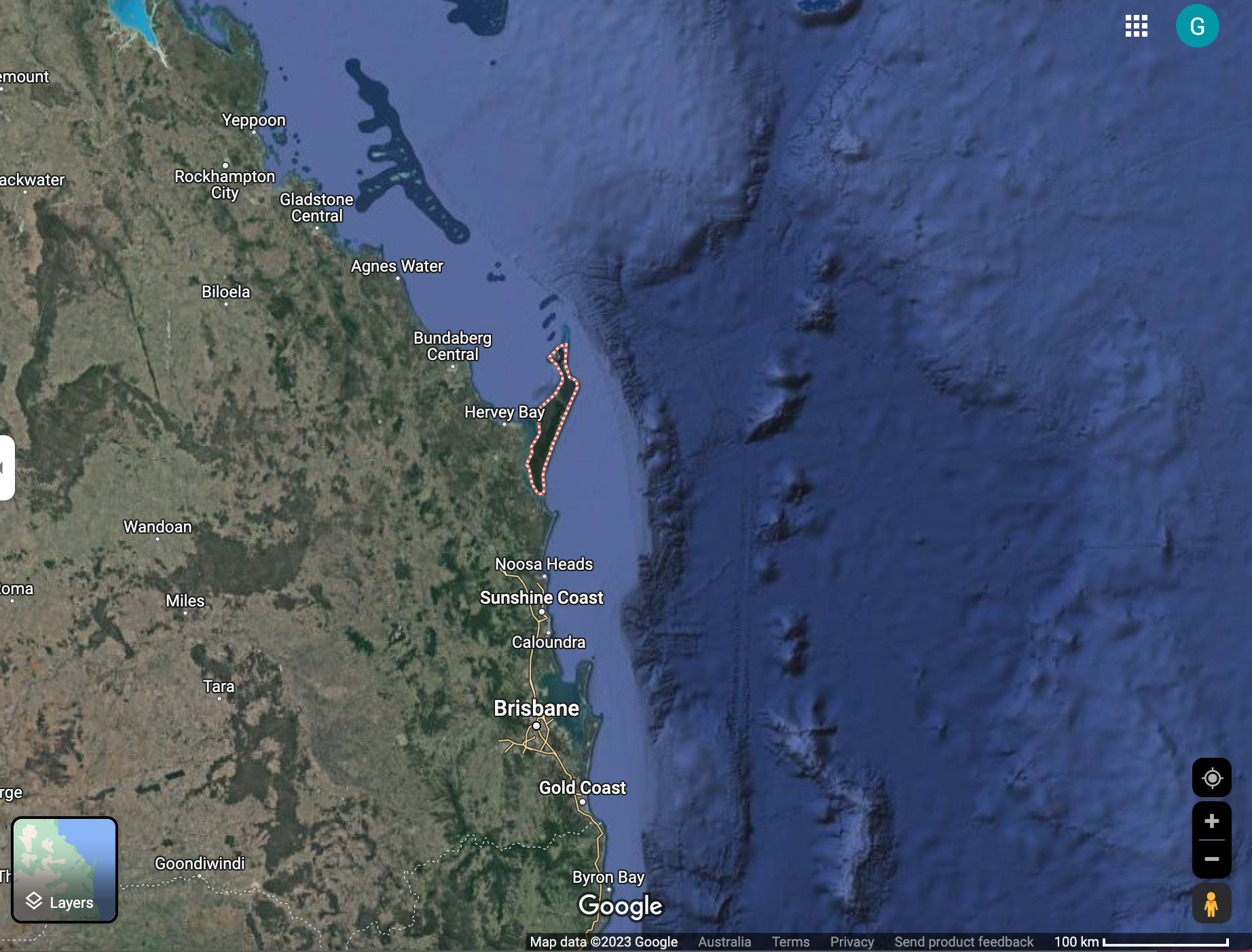 Longshore drift: A process that slowly transports sand along a coastline, in the general direction of the prevailing wind and waves.

Sand Budget:  
The volume of sand entering 
and leaving a beach.
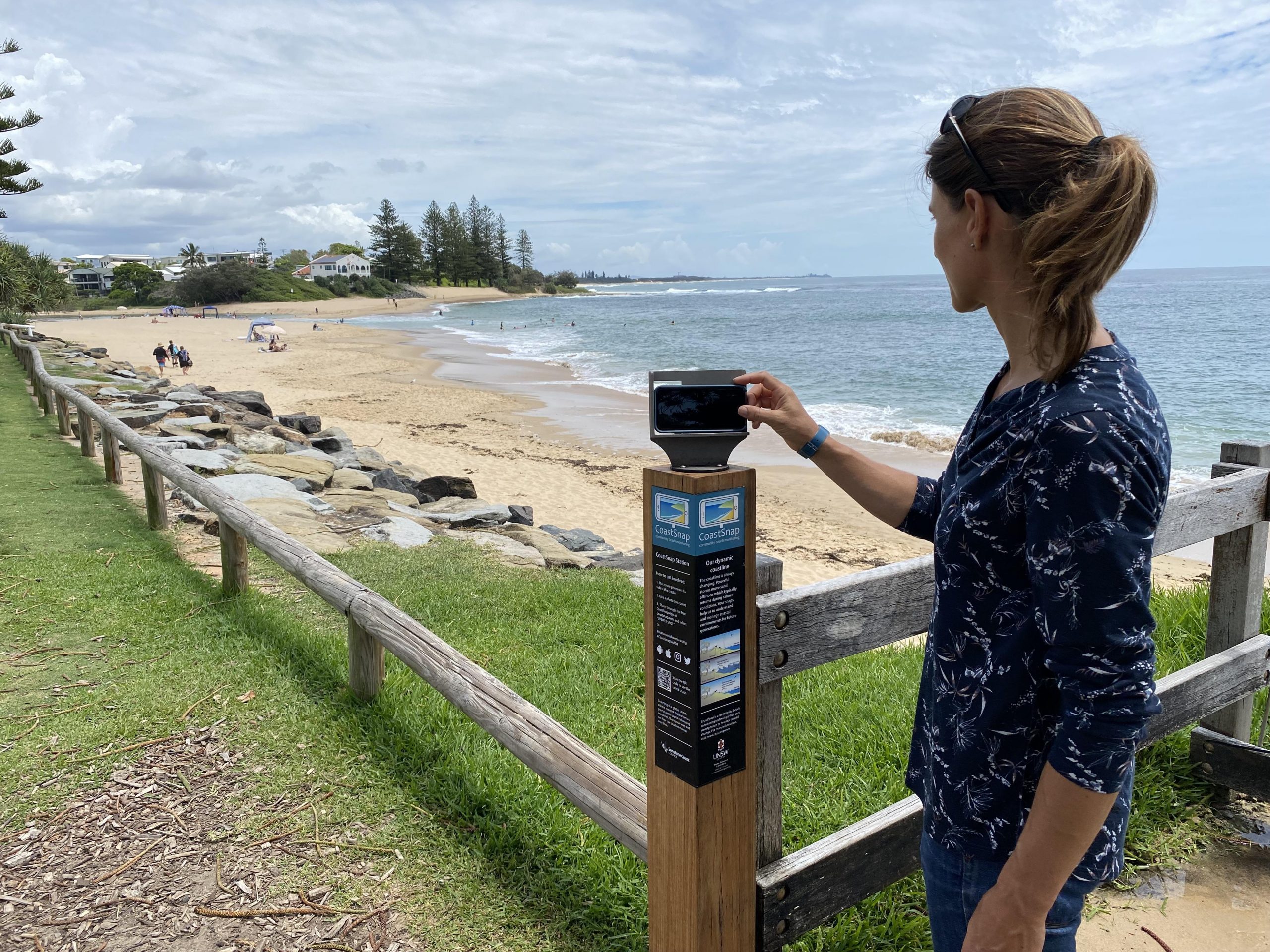 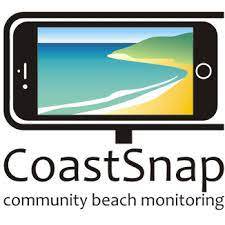 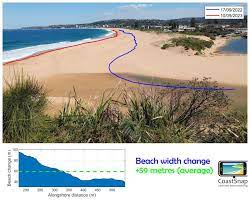 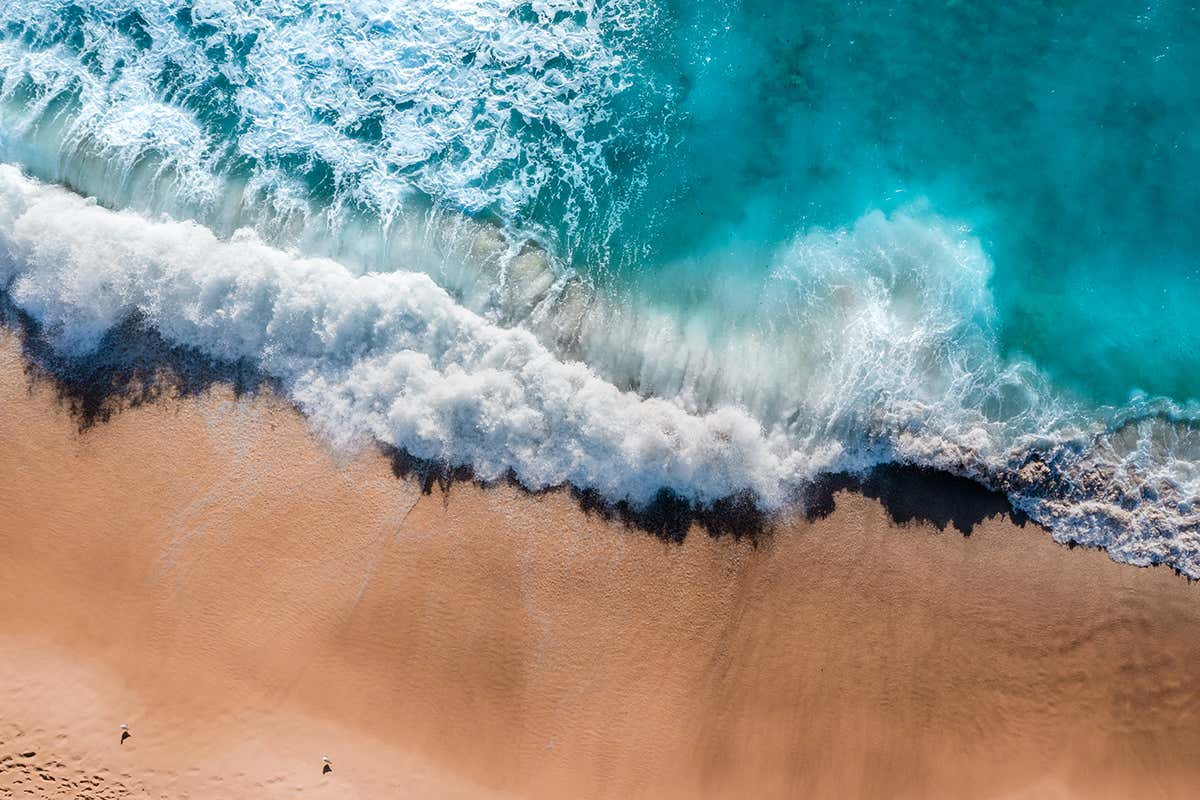 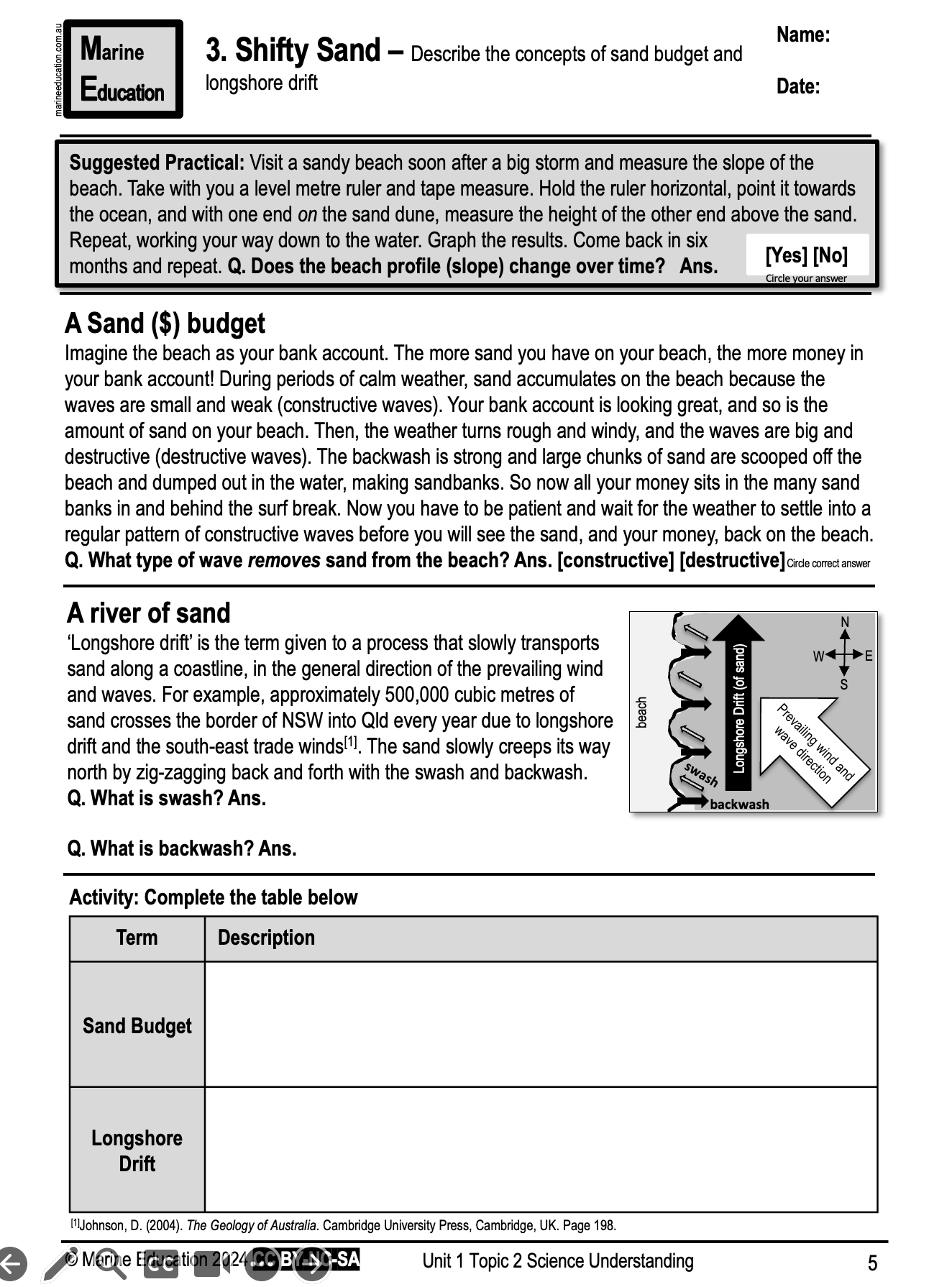 Learning Intention:

Describe the concepts of sand budget and longshore drift
Success Criteria:

Complete Marine Education worksheet ‘3. Shifty sand’
[Speaker Notes: https://www.youtube.com/watch?app=desktop&v=loRr97fOWdg]